1
Chapter One 


Marketing Channel Concepts
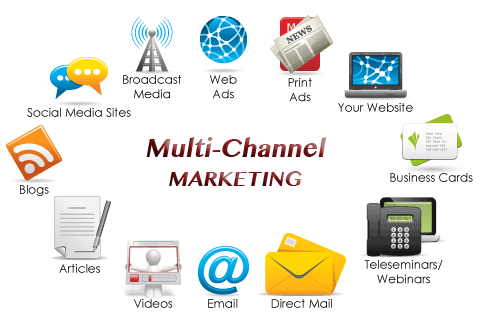 The growing importance of marketing channels
 The definition of marketing channels
How marketing channels relate to strategic variables in the marketing mix
The flows in the marketing channels and their   relationship to channel management
The principles of specialization, division of labor, and contractual efficiency
The definition of Distribution Channels
2
3
Marketing channel
Marketing channel :  A marketing channel is the people, organizations, and activities necessary to transfer the ownership of goods from the point of production to the point of consumption. 
It is the way products get to the end-user, the consumer; and is also known as a distribution channel.
7Rs - Marketing Channel
1. Right product in 2. Right quantity in 3. Right condition at the 4. Right time and 5. Right place for the 6. Right customer at7. Right cost .
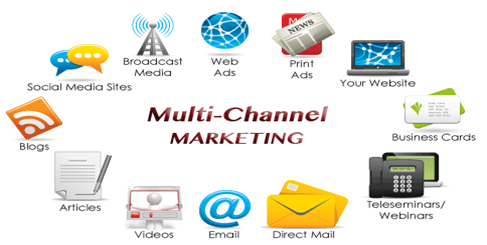 Distribution Channels
Exist because producers cannot reach all their consumers. 
Provide efficiency to the marketing process.
Facilitate smooth flow and create time, place and possession utilities.
Have the core competence and reach .
Provide contact, experience, specialization and scales of operation.
5
Why the growing importance of marketing channels?
The increase of information technology and E-commerce.
A greater difficulty in gaining a sustainable competitive advantage.
The growing power of distributors, especially retailers in marketing channels.
The need to reduce distribution costs.
6
7
A greater difficulty in gaining a sustainable competitive advantage
Place (distribution), or Marketing Channel Strategy


Potential for gaining 
competitive advantage 
because place is more 
difficult for competitors 
to copy
Sustainable competitive advantage
The need to reduce distribution costs
Marketing channels are the most recent target for 
reducing distribution costs.
The focus is on channel structure and management.
Reasons for increasing importance of marketing channels
Channel strategy is long term.
Channel strategy usually requires a structure.
Channel strategy is based on relationships and people.
What is a channel manager?
Anyone in a firm or organization who is involved in marketing channel decision making
11
The change of focus to channel strategy
Why Recently More Focus On Channel Strategy ?  
Creates competitive advantage with long-term viability.
Builds strong relationships between manufacturers and channel members.
Based on trust, confidence, and people power.
Marketing channel and Marketing management strategy
Marketing management strategy: 

Product
Price
Promotion
Place (Distribution)
Marketing channel strategy: 

Product flow
Negotiation flow
Ownership flow
Information flow
Promotion flow
Marketing Channel Strategy
Product Flow
Negotiation Flow
Ownership Flow
Information Flow
Promotion Flow
Product Flow
Manufacturer
Transportation Company
Wholesalers
Retailers
Consumer
Negotiation Flow
Manufacturer
Wholesalers
Retailers
Consumer
Ownership Flow
Manufacturer
Wholesalers
Retailers
Consumer
Information Flow
Manufacturer
Transportation Company
Wholesalers
Retailers
Consumer
Promotion Flow
Manufacturer
Advertising     Agency
Wholesalers
Retailers
Consumer
The Marketing Mix
Product 
Place 
Price
Promotion 
Distribution channels help in the ‘place’ aspect of the marketing mix
Distribution provides place, time and possession utility to the consumer.
19
How does marketing channel strategy relate to the  rest of the marketing mix?